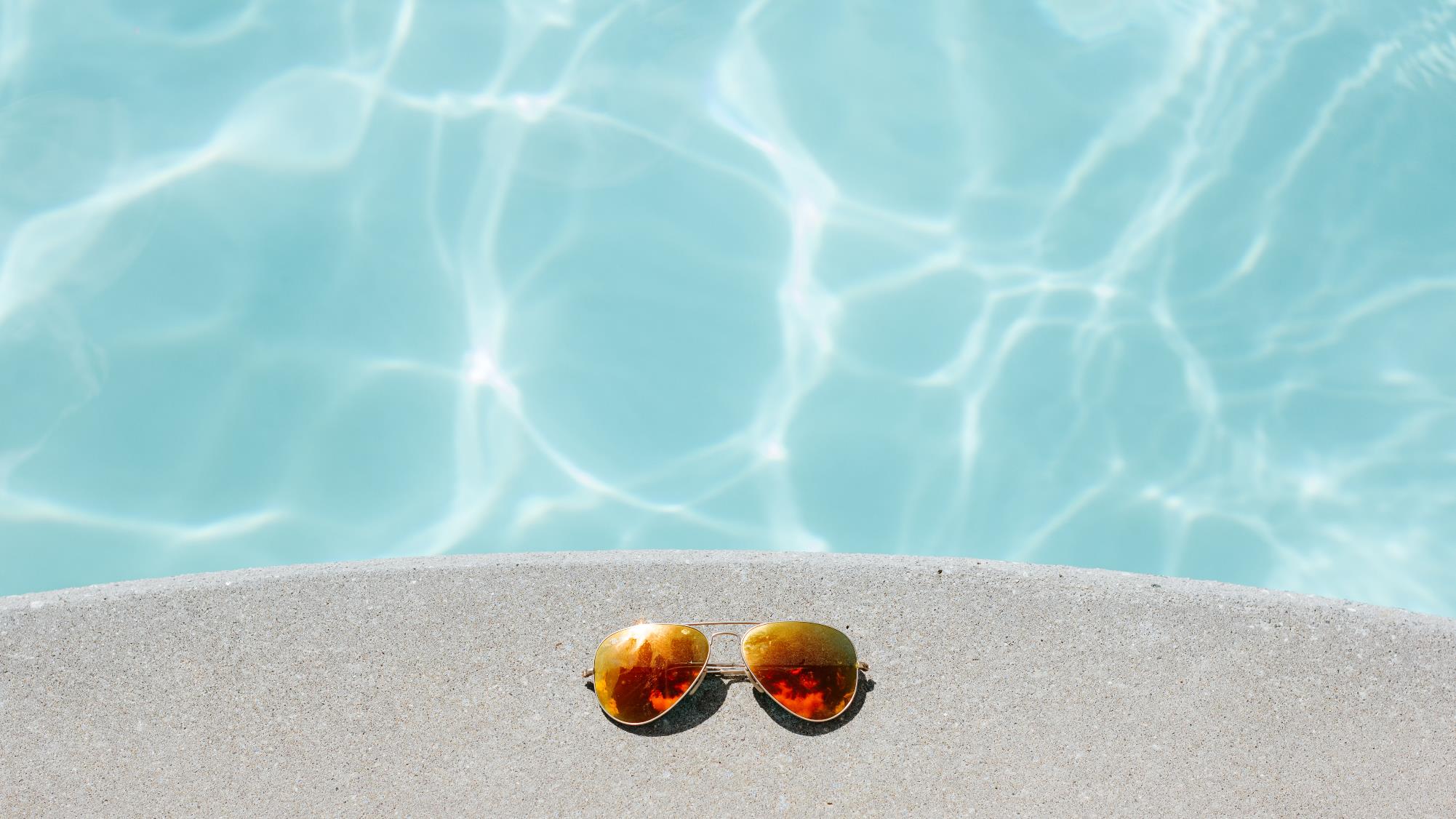 POSTECH SUMMER PROGRAM
POSTECH SUMMER PROGRAM
2024
ⓒSaebyeol Yu. Saebyeol’s PowerPoint
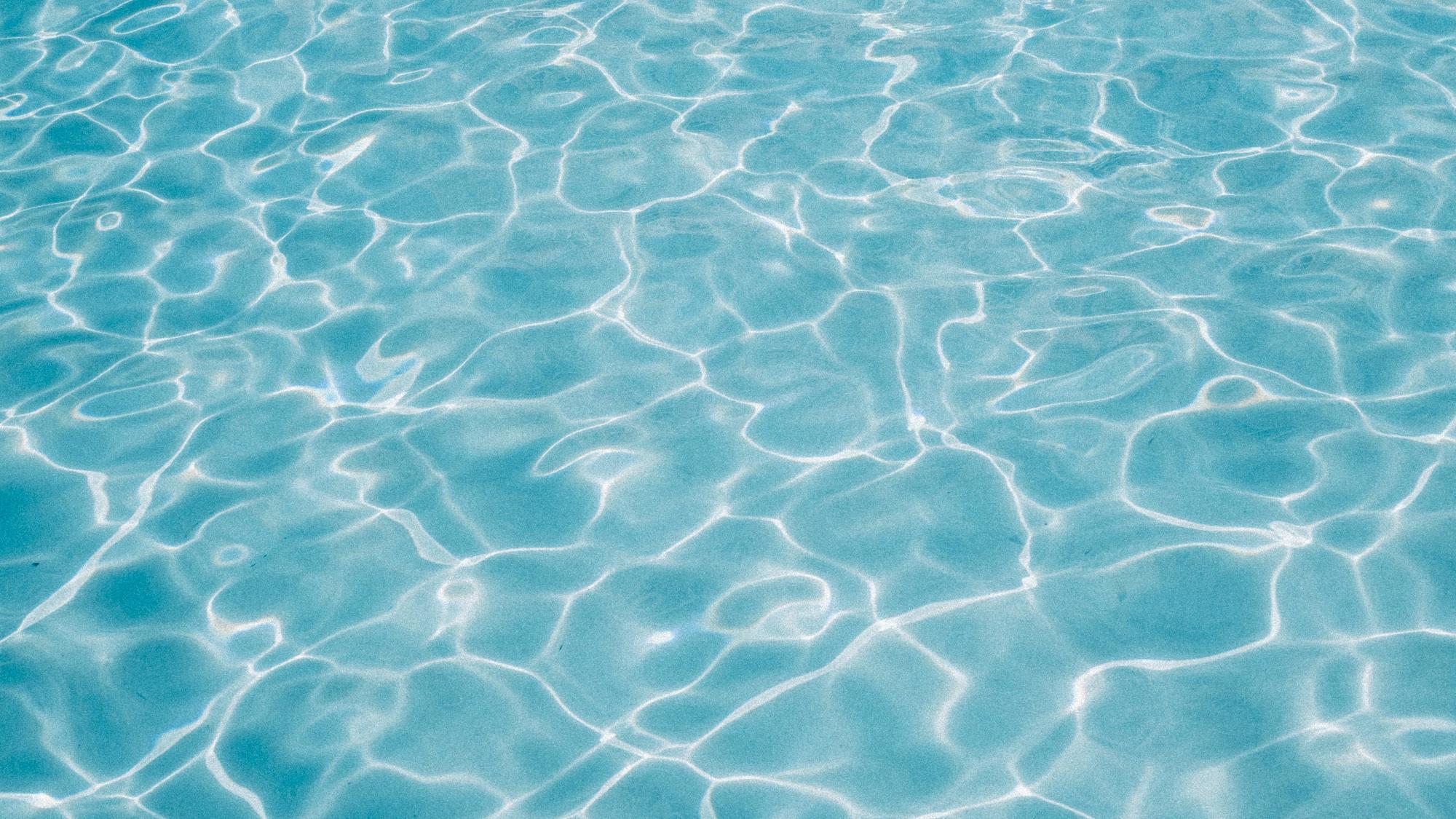 RESEARCH INTENSIVE
POSTECH SUMMER PROGRAM
Eligibility
1
Currently Enrolled at POSTECH Partner Institutions
2
Majoring in Science & Technology Fields
3
Any Level of Study (Undergraduate / Graduate)
ⓒSaebyeol Yu. Saebyeol’s PowerPoint
Schedule
24 June ~ 19 July
19 June ~ 21 June
~ 2 August
Mid August
Block1
(4 Weeks)
Transcript &
Certificate
Check In &
Orientation
Block2
(6 Weeks)
ⓒSaebyeol Yu. Saebyeol’s PowerPoint
Application Process
Step 1
Step 2
Step 3
Step 4
Contact
PSP Professor (Lab),
Get approved,
 and receive the Letter of Approval
Gather
Letter of Nomination
from Home Institution Coordinator
Apply
through our website
International.postech.ac.kr
>>
>>
>>
Get Admitted!
ⓒSaebyeol Yu. Saebyeol’s PowerPoint
What you Get
B
C
A
1 Credit
(Satisfactory / Unsatisfactory)
Certificate of Research Internship
Round-Trip Flight Ticket
ⓒSaebyeol Yu. Saebyeol’s PowerPoint